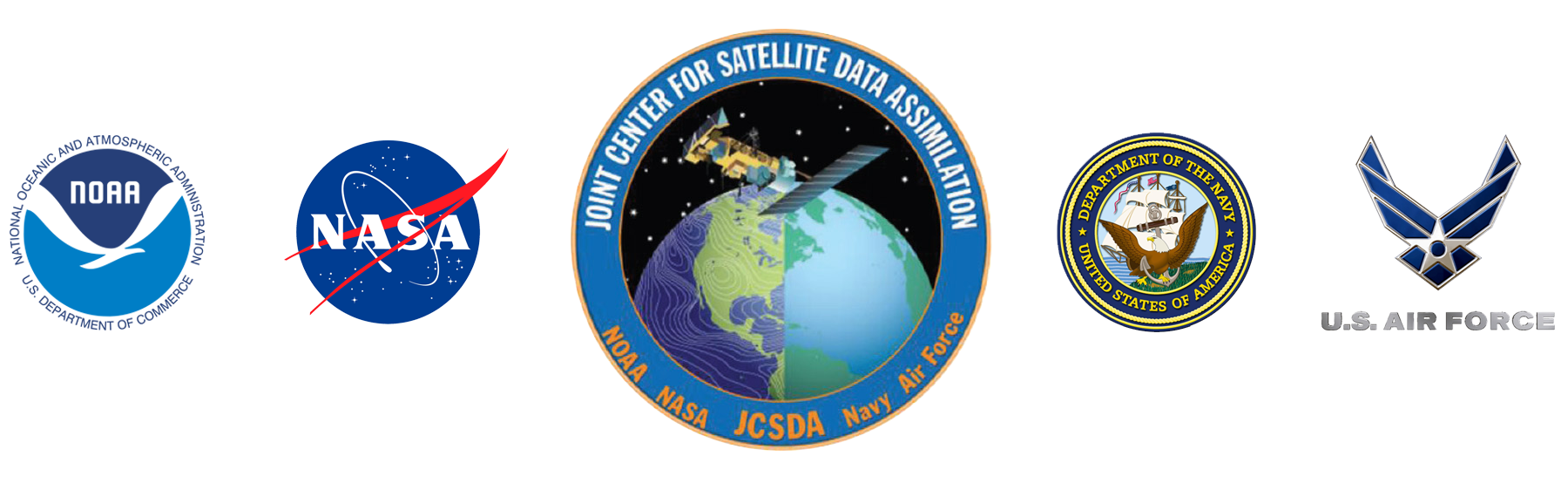 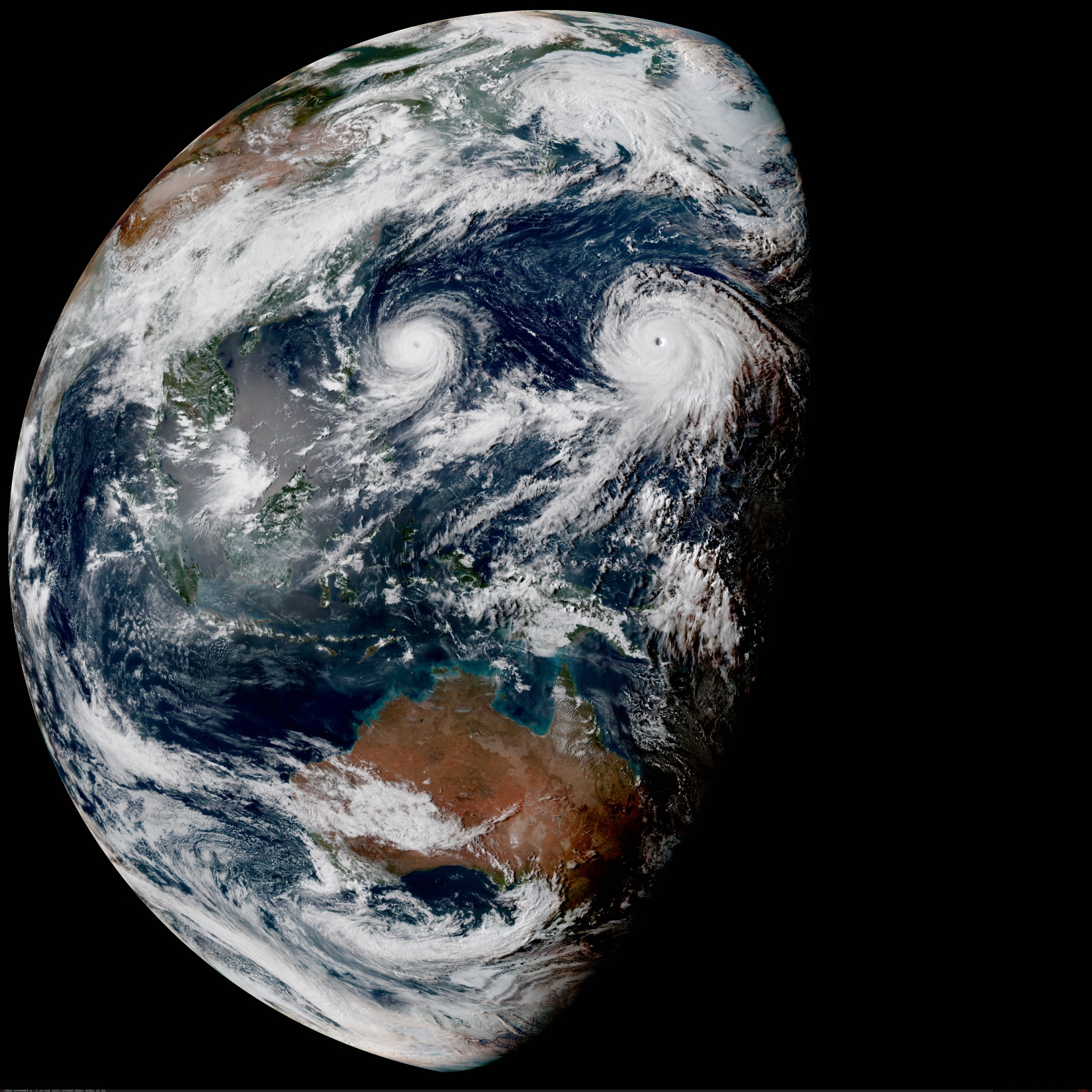 Interactive JEDI Diagnostic Notebooks in the Cloud


Rachel Schweiker, Joint Center for Satellite Data Assimilation
2021 JCSDA Technical Review Meeting and Science Workshop
Interactive JEDI Diagnostic Notebooks in the Cloud
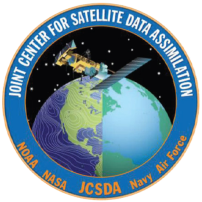 On demand plots
Model & experiment comparison
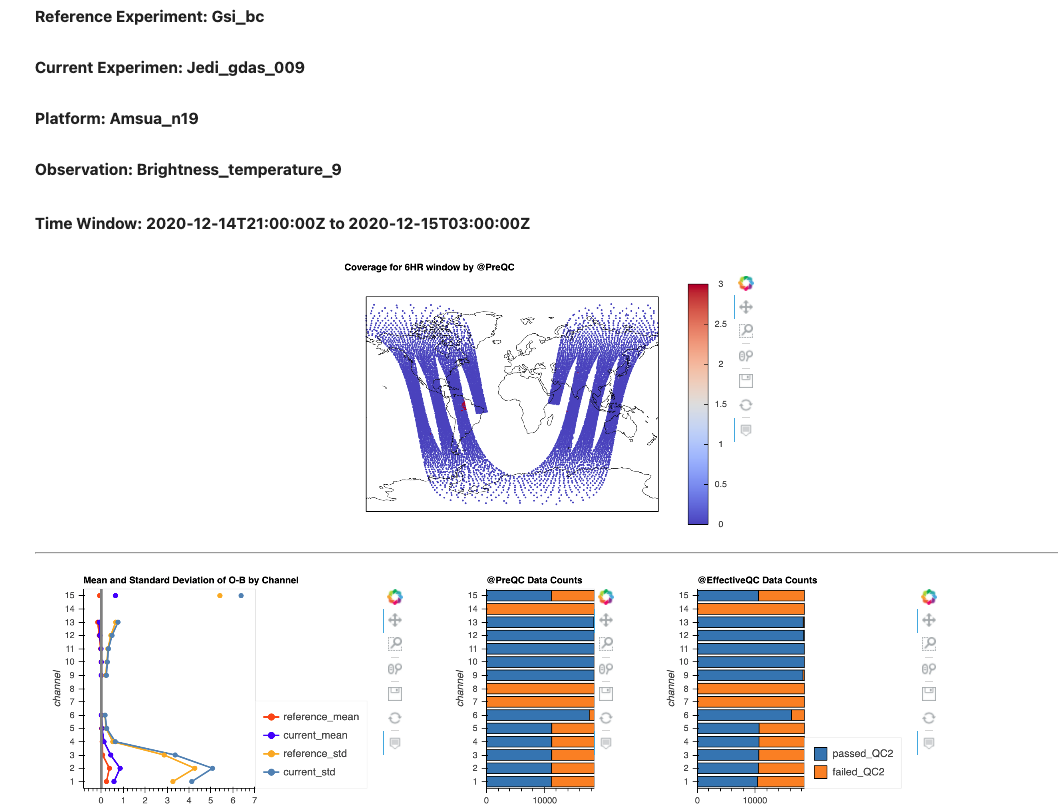 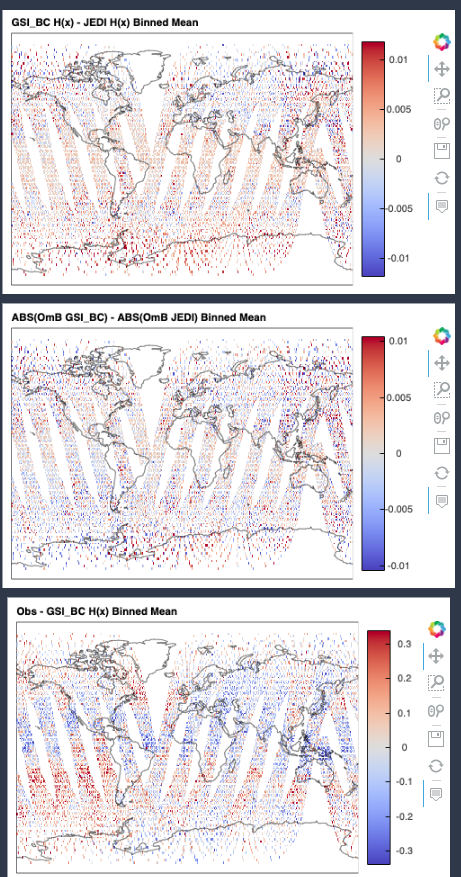 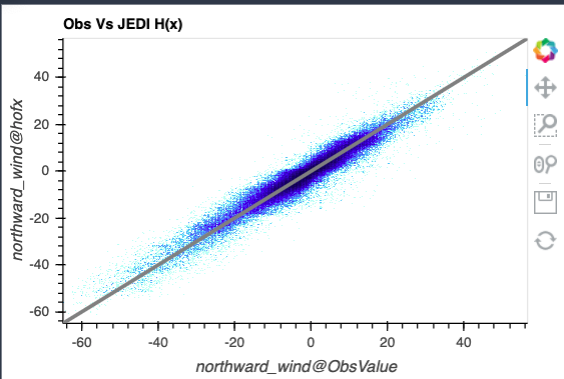 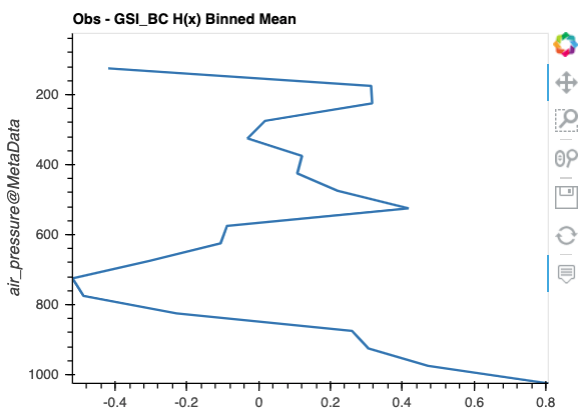 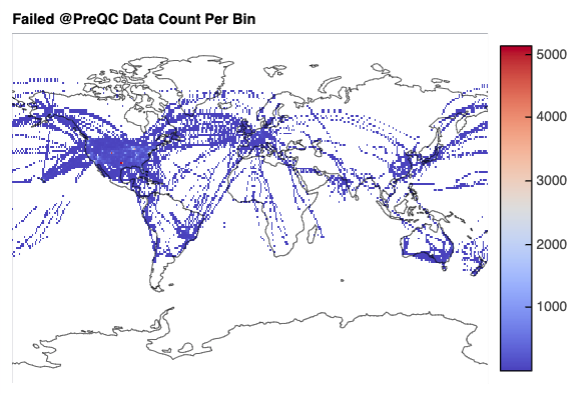 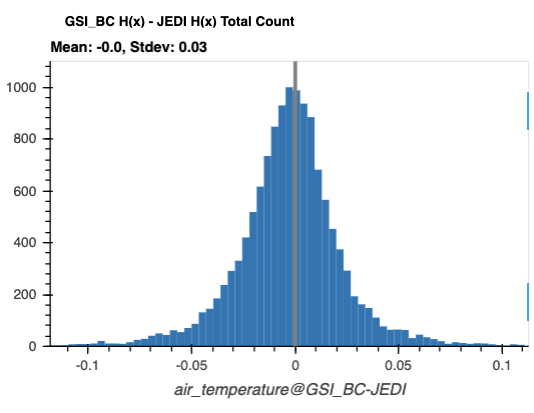 ‹#›
Interactive JEDI Diagnostic Notebooks in the Cloud
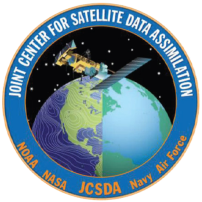 Editable & shareable Jupyter notebooks
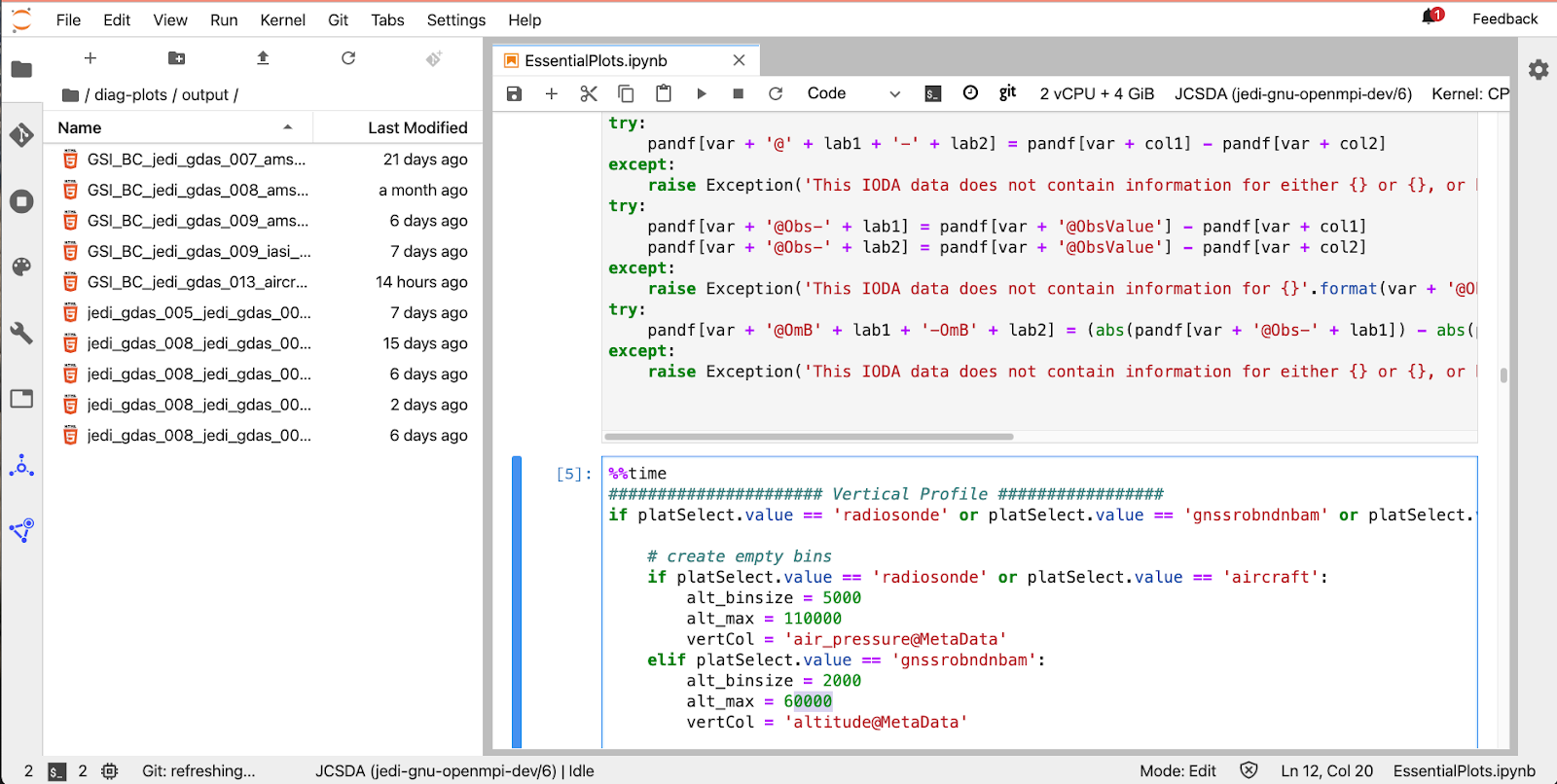 ‹#›
Interactive JEDI Diagnostic Notebooks in the Cloud
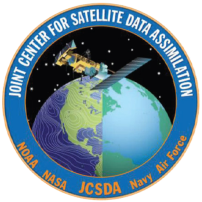 Widgets to select data
Hover, zoom and save tools
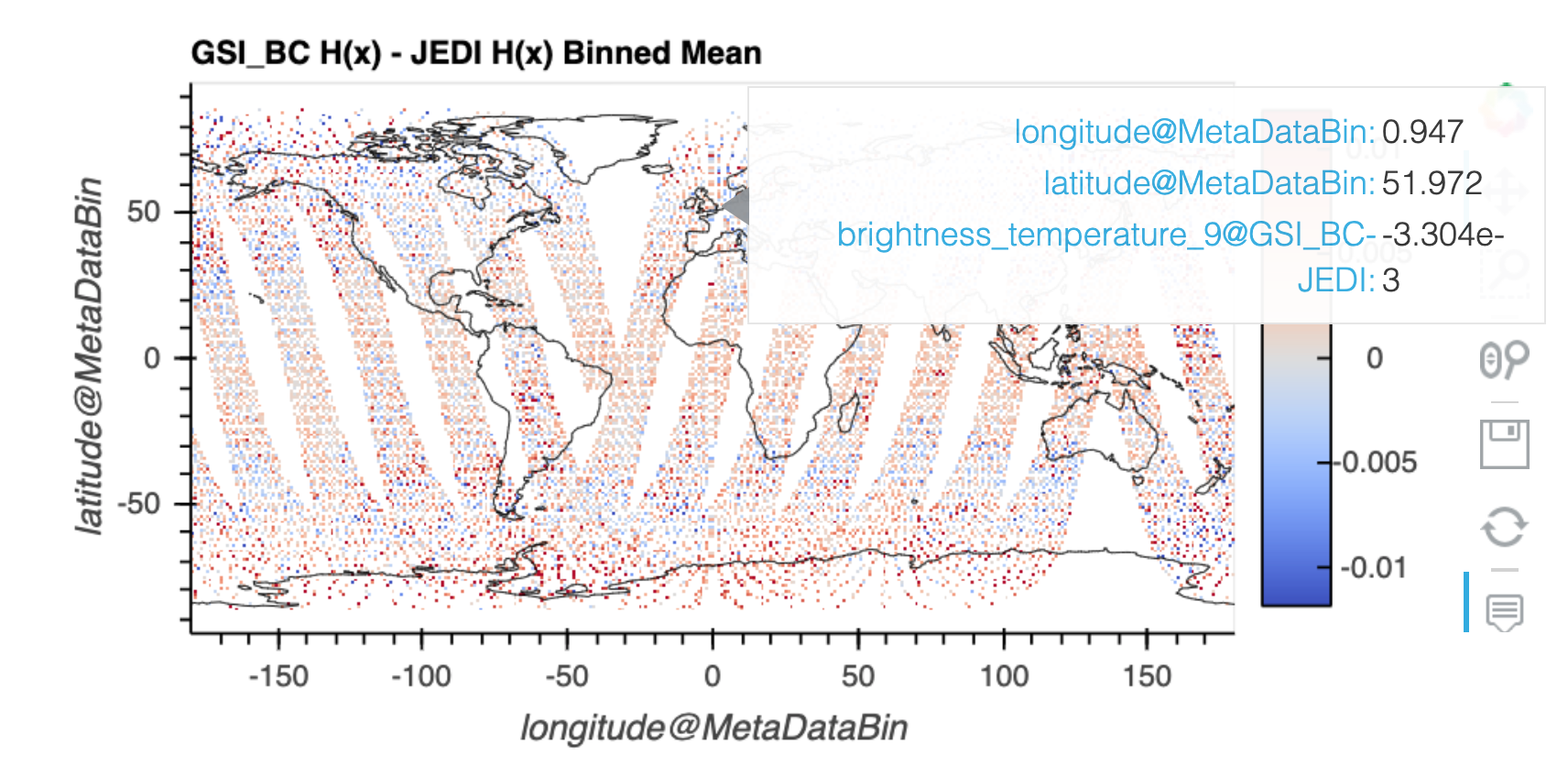 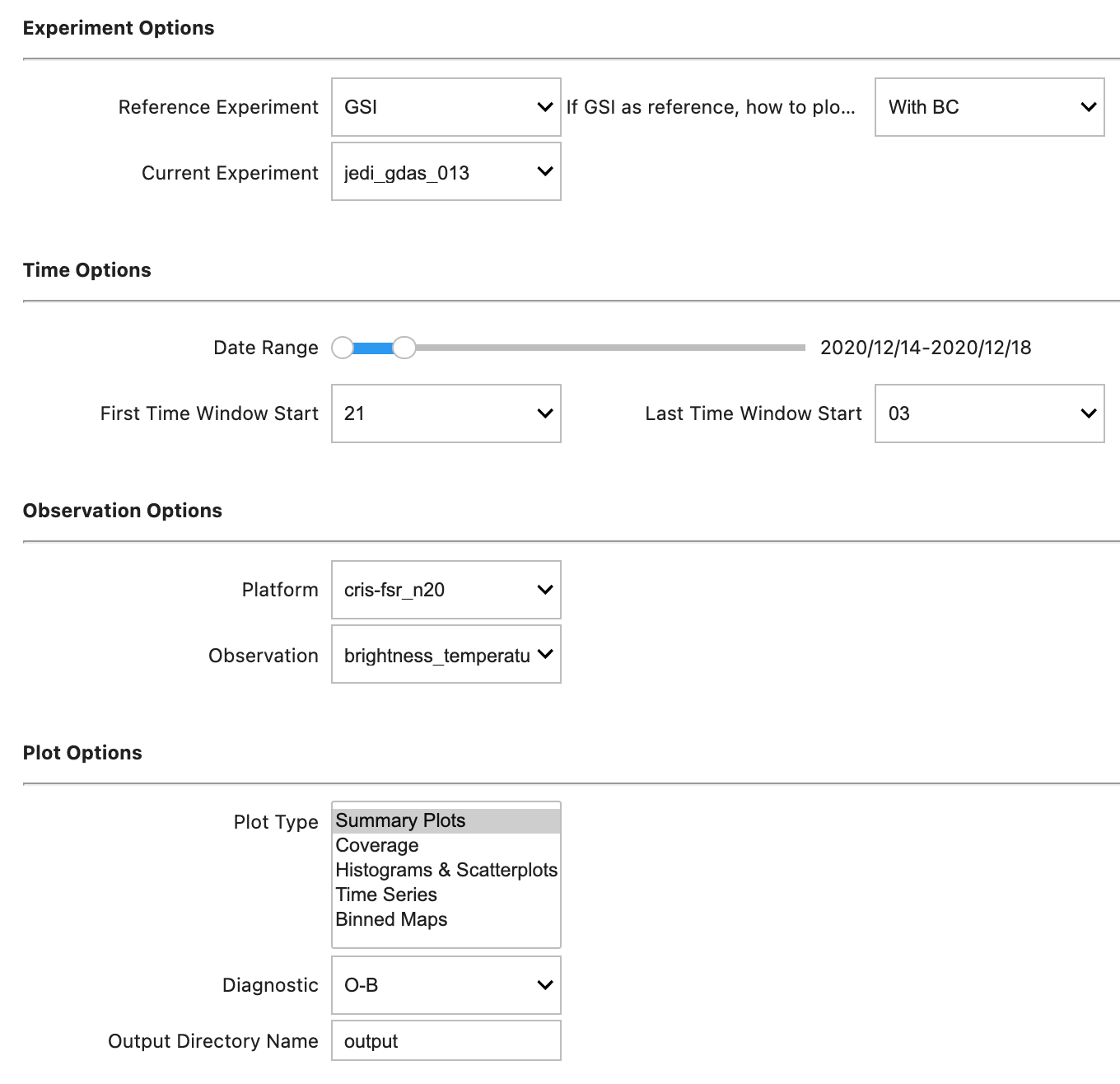 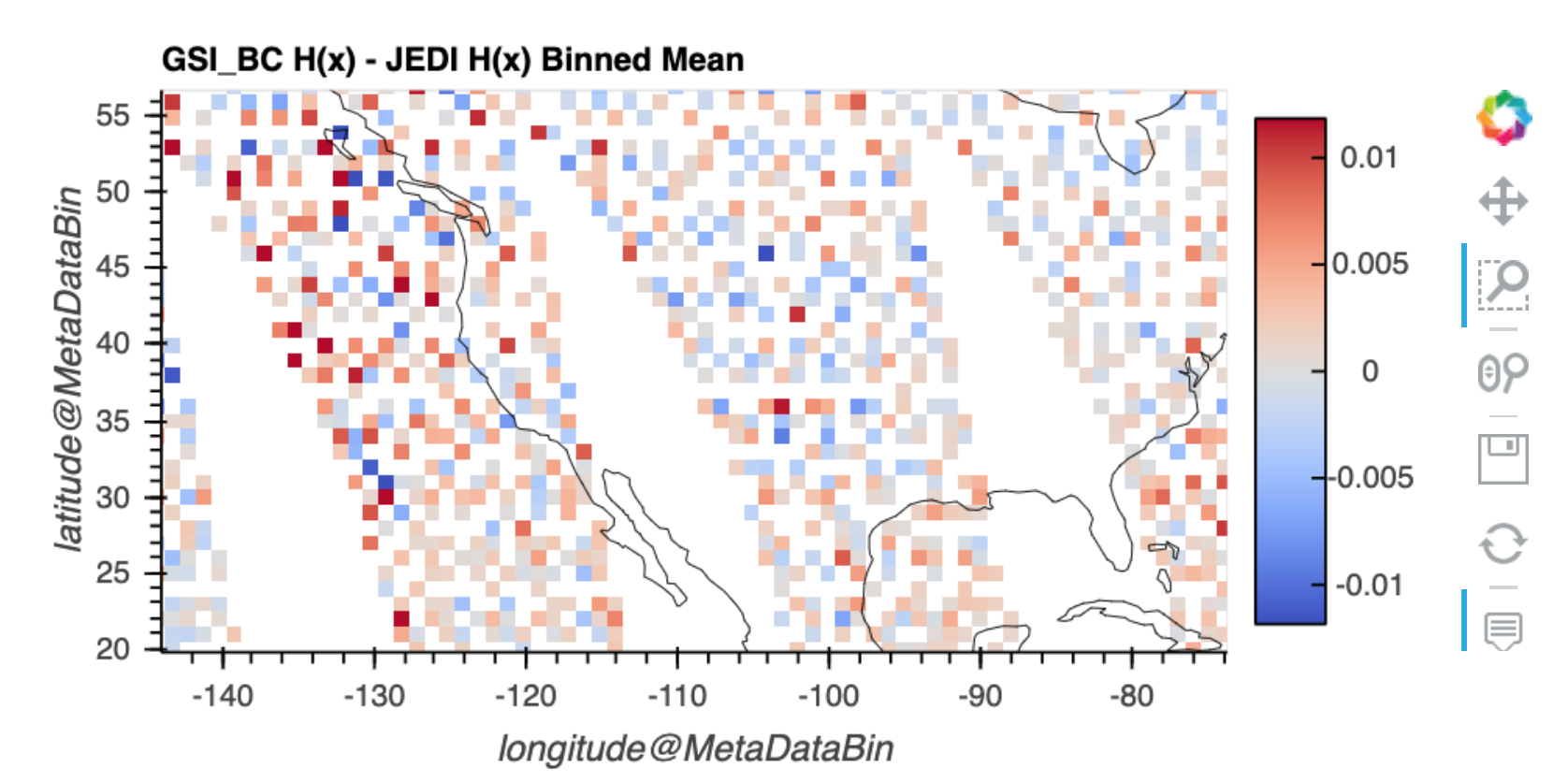 ‹#›
Interactive JEDI Diagnostic Notebooks in the Cloud
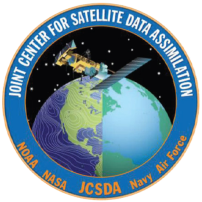 Hosted on AWS SageMaker Studio
Supports multiple users
Access to S3 data
Upgrade instance from inside the studio
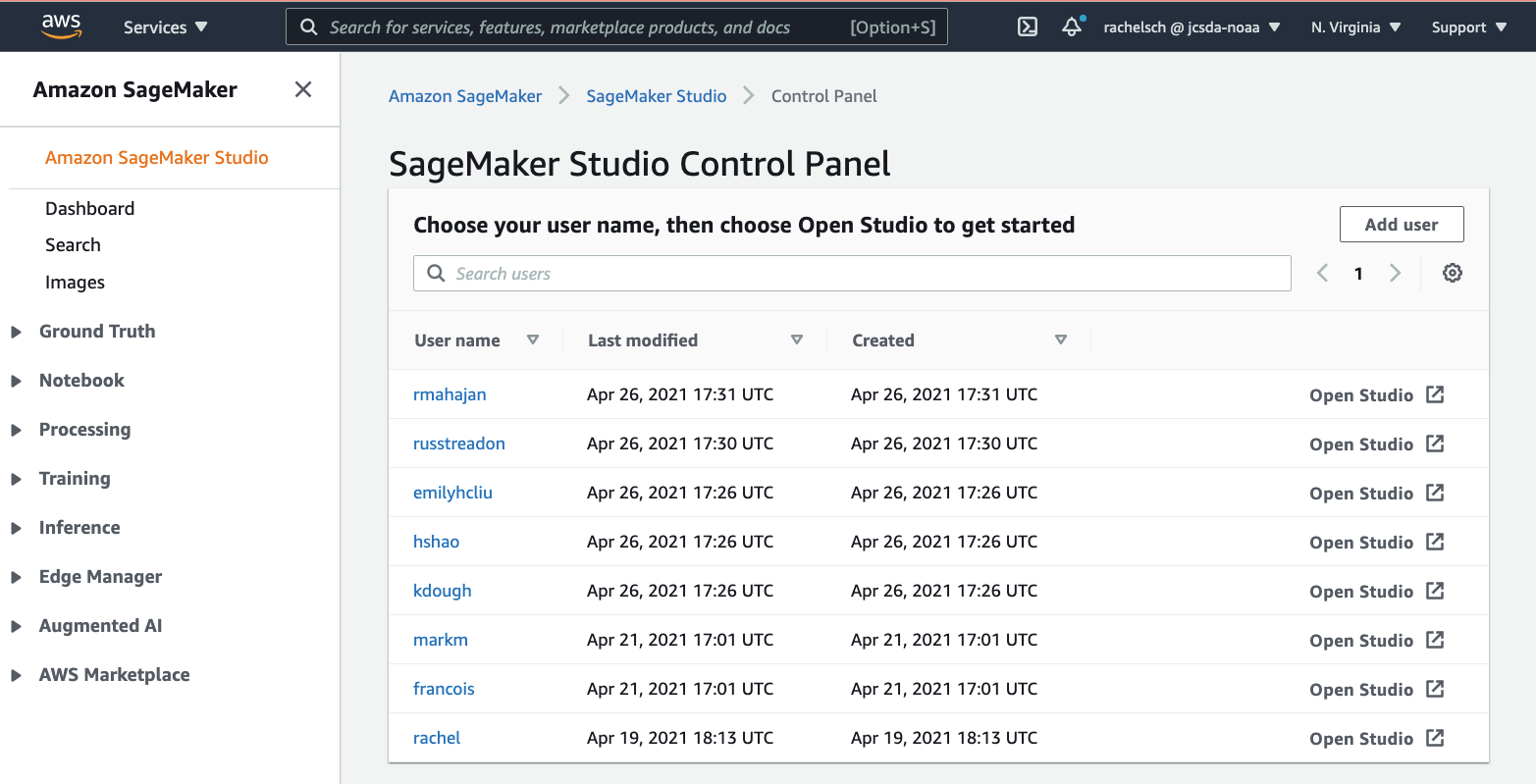 ‹#›
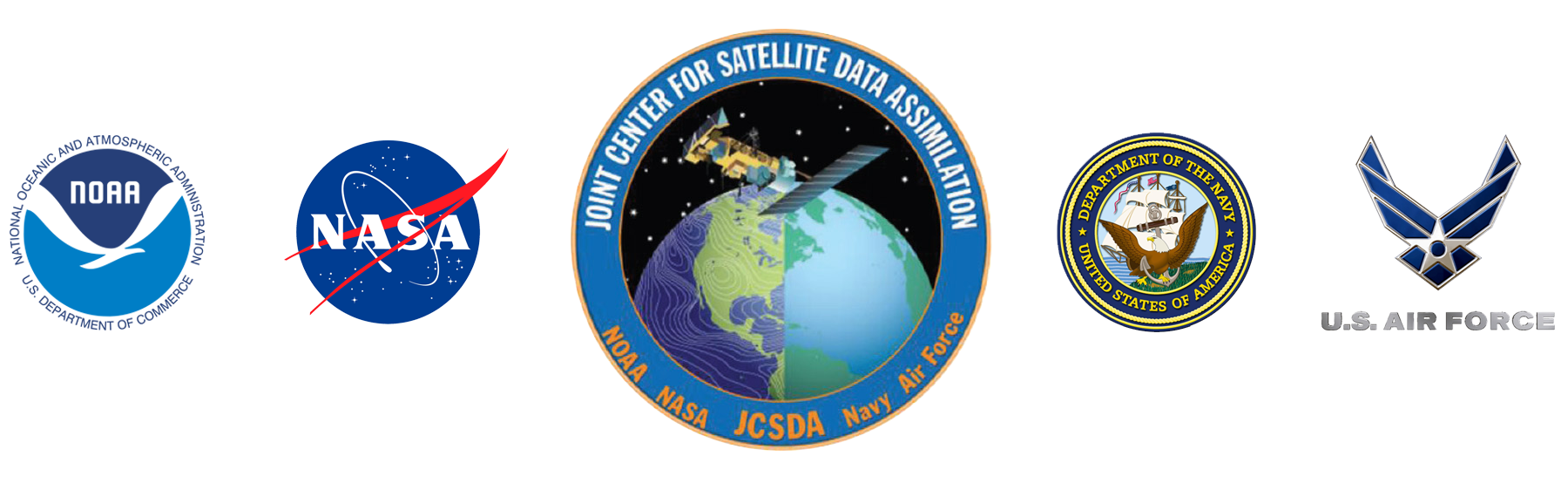 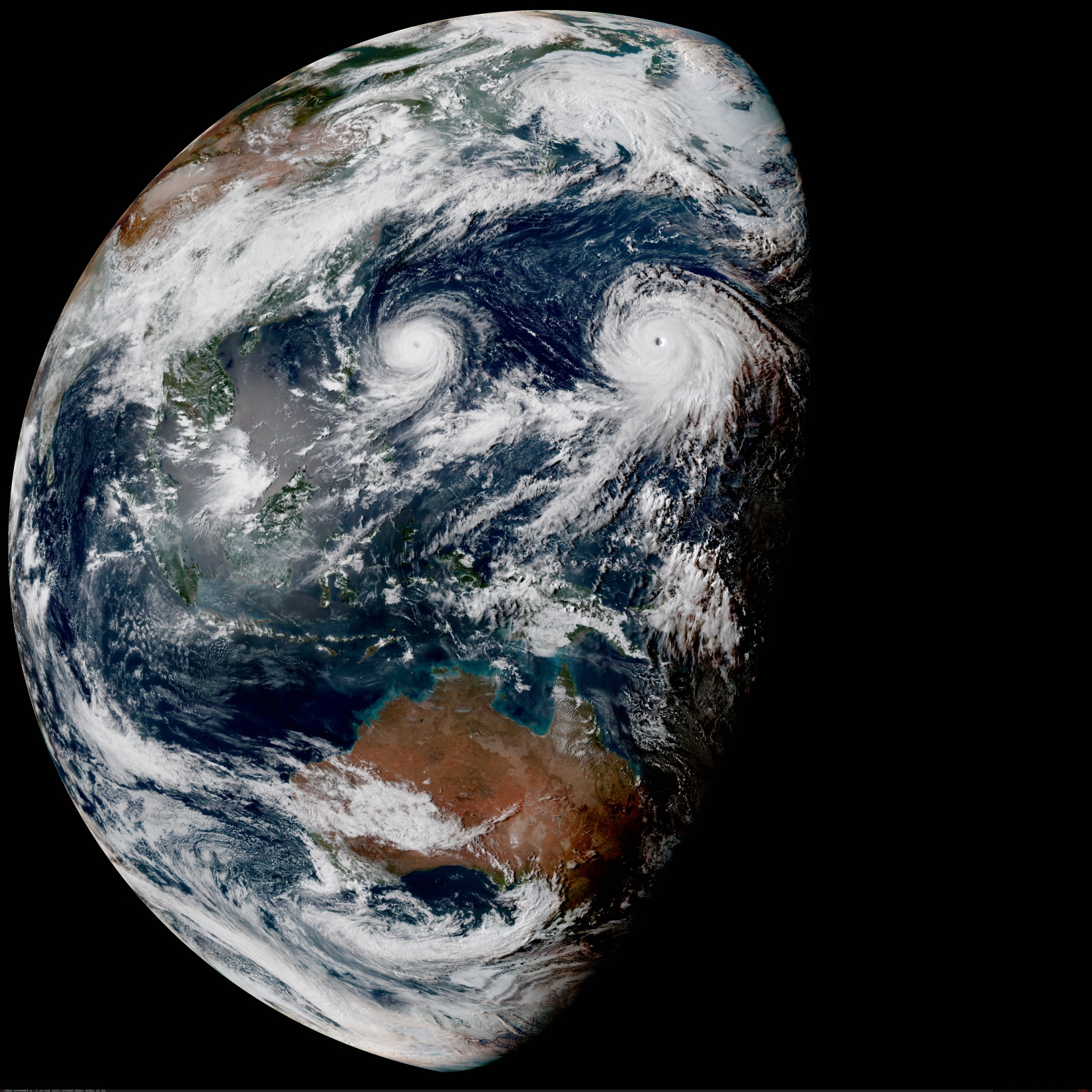 Contact
rachelsch@ucar.edu
to get involved